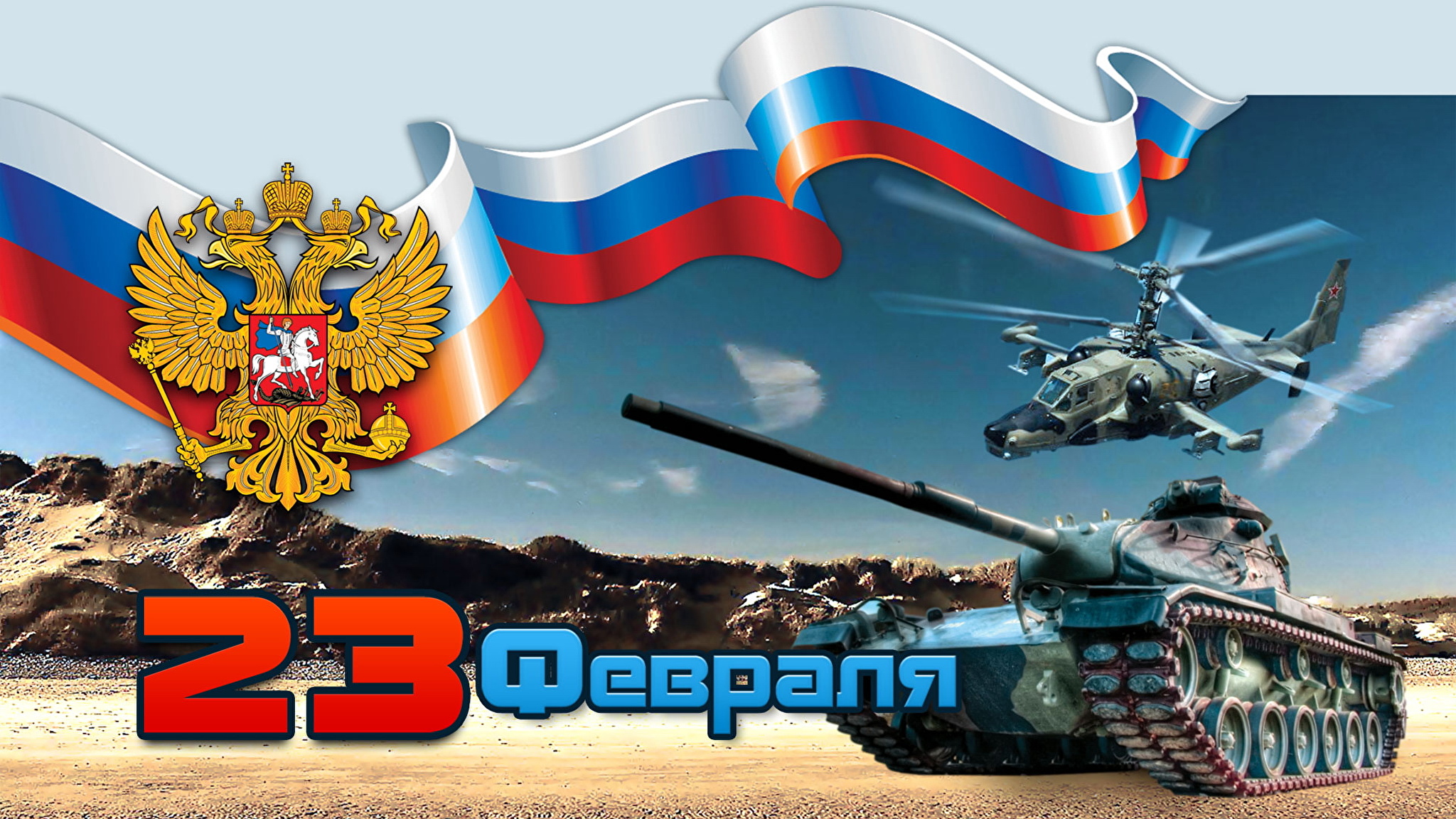 Этот день совсем особыйДля мальчишек и мужчин-День защитника ОтечестваЗнает каждый гражданин!Здравствуйте, ребята, праздник.Здравствуй праздник, здравствуй праздник.Праздник мальчиков и пап.
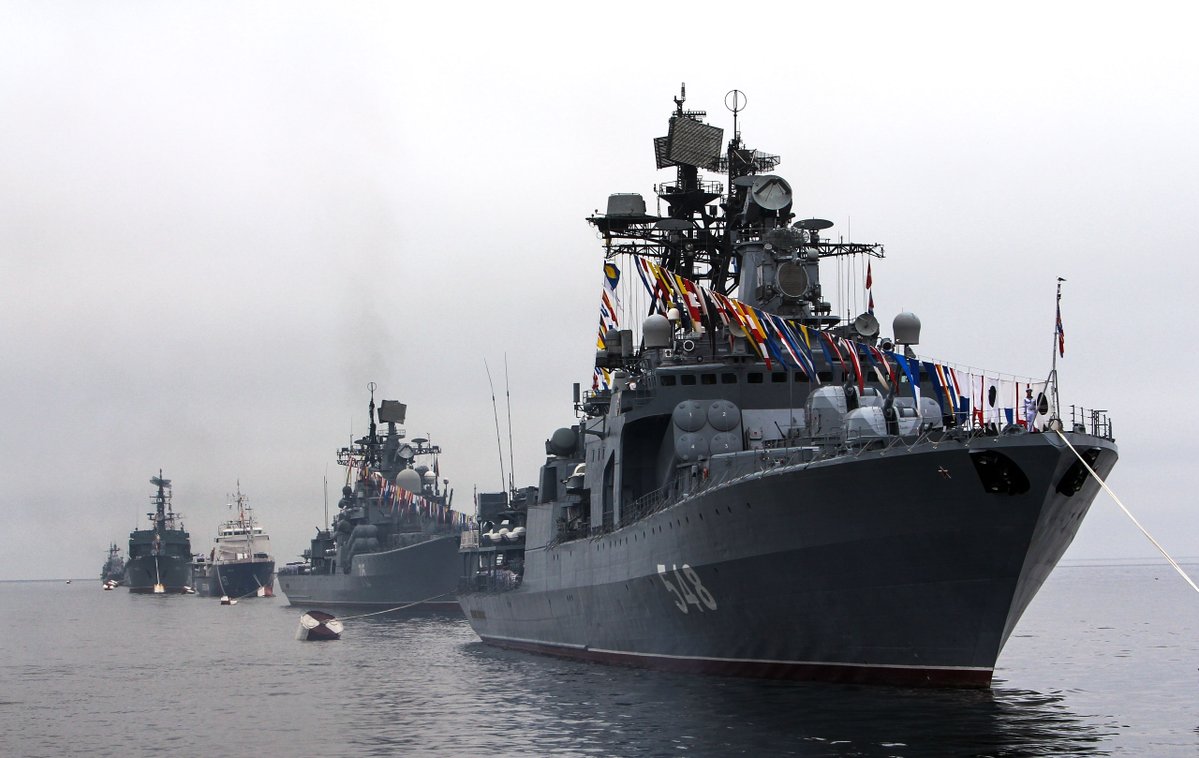 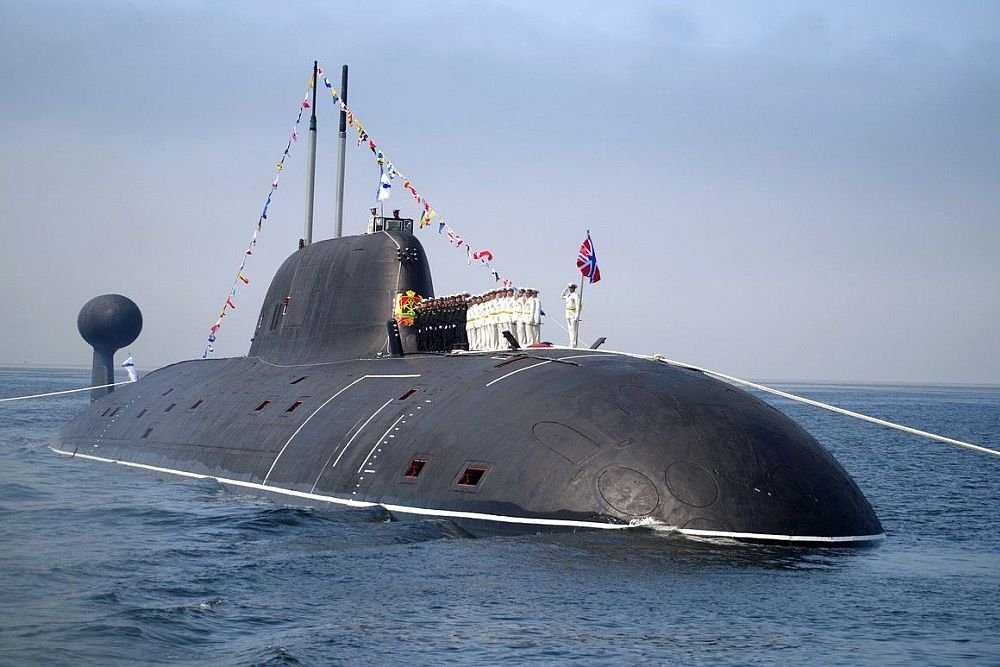 Моряком ты можешь стать
Чтоб границу охранять
И служить не на земле
А на военном…
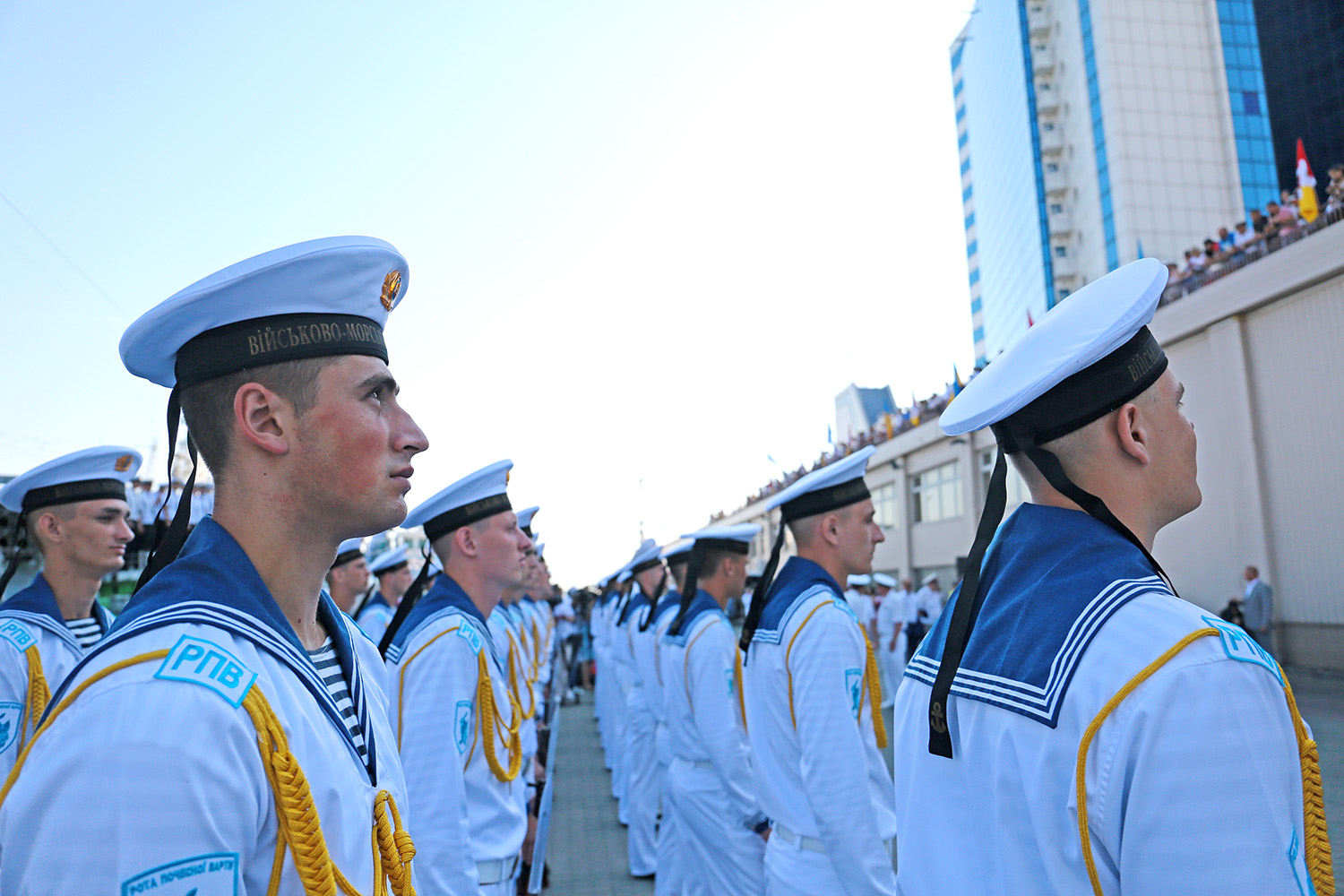 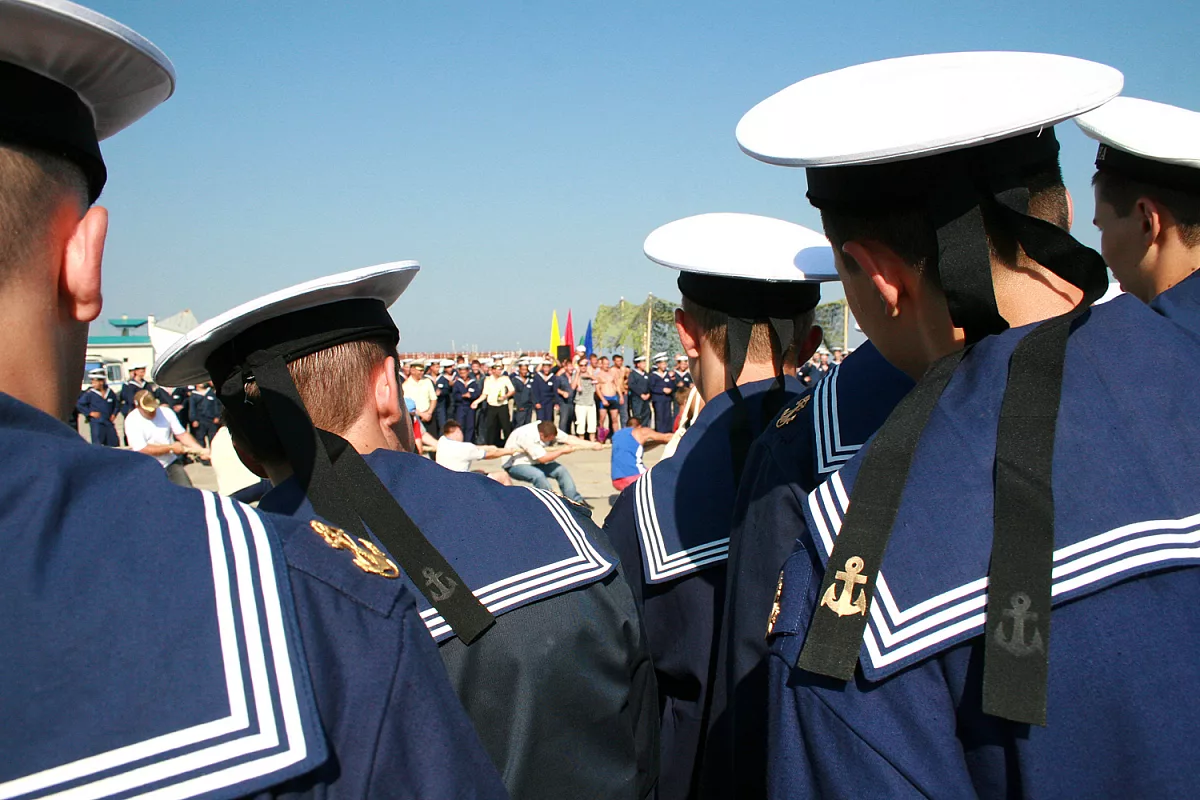 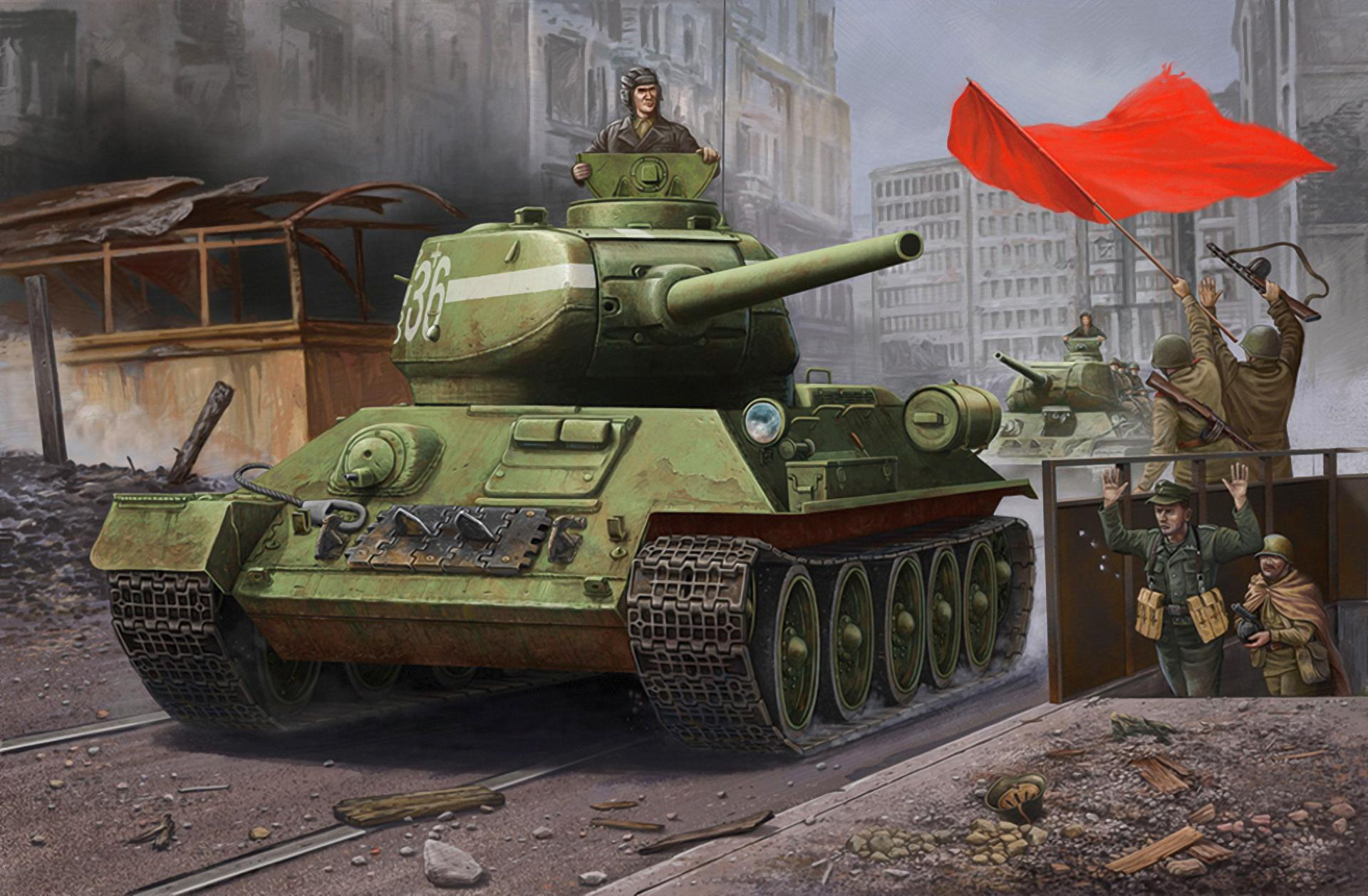 Машина эта непростая,
Машина эта - боевая!
Как трактор, только с «хоботком»
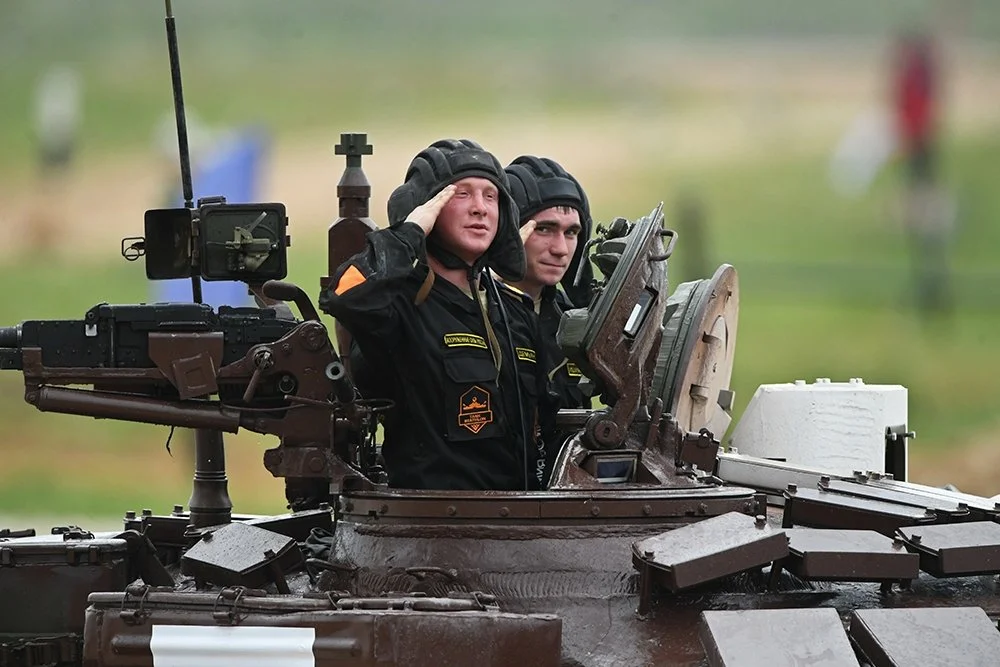 Динамическая пауза.
С песней шли четыре роты (шаг на месте)
Замечательной пехоты, (поочередно согнутые руки к плечам)
Бодрым шагом шли и шли (шаг на месте)
И растаяли в дали. (провожают взглядом, рука возле лба)
Долго я шагал за ними, (идут по кругу маленькими шагами)
Делал я шаги большими, (идут по кругу, делая большие шаги)
Но отстал и не догнал, (останавливаются)
Потому что я устал (вытирают пот со лба).
Вот стальная птица,
В небеса стремиться,
А везет ее пилот.
Что за птица?
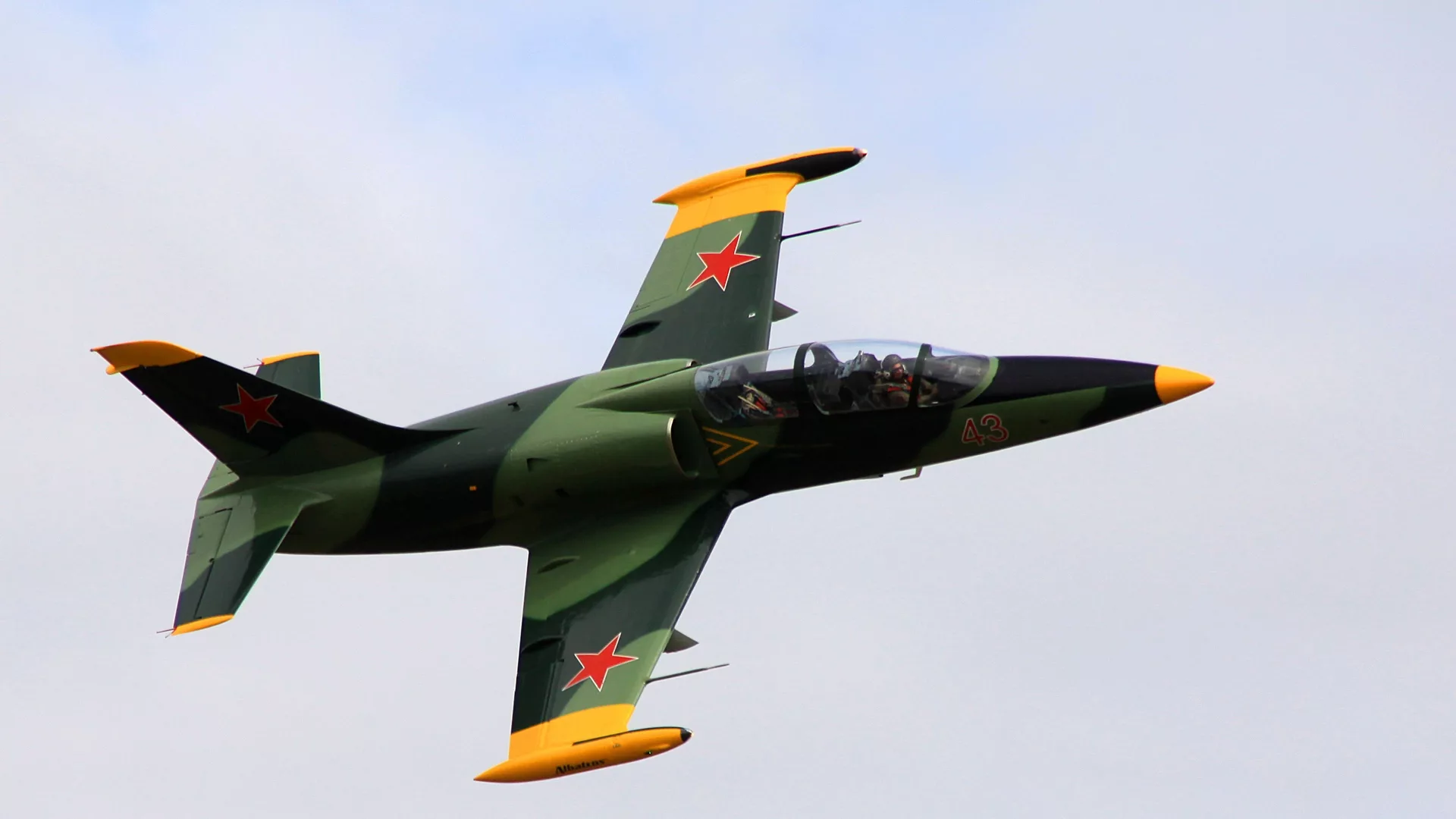 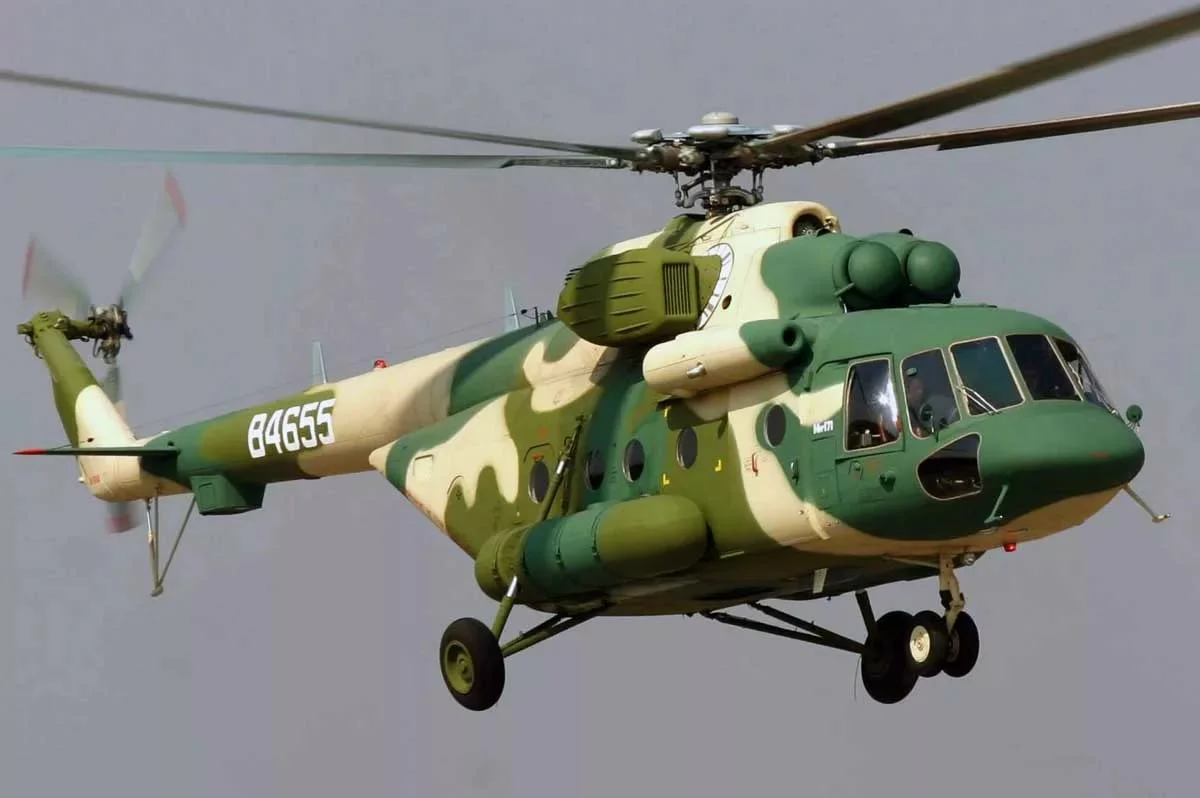 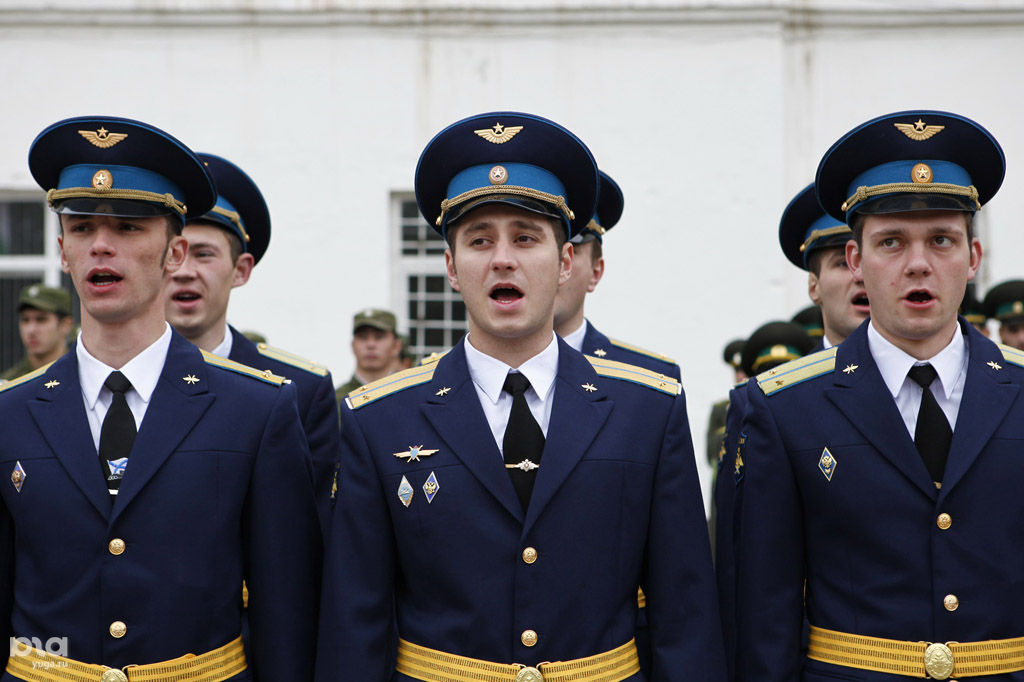 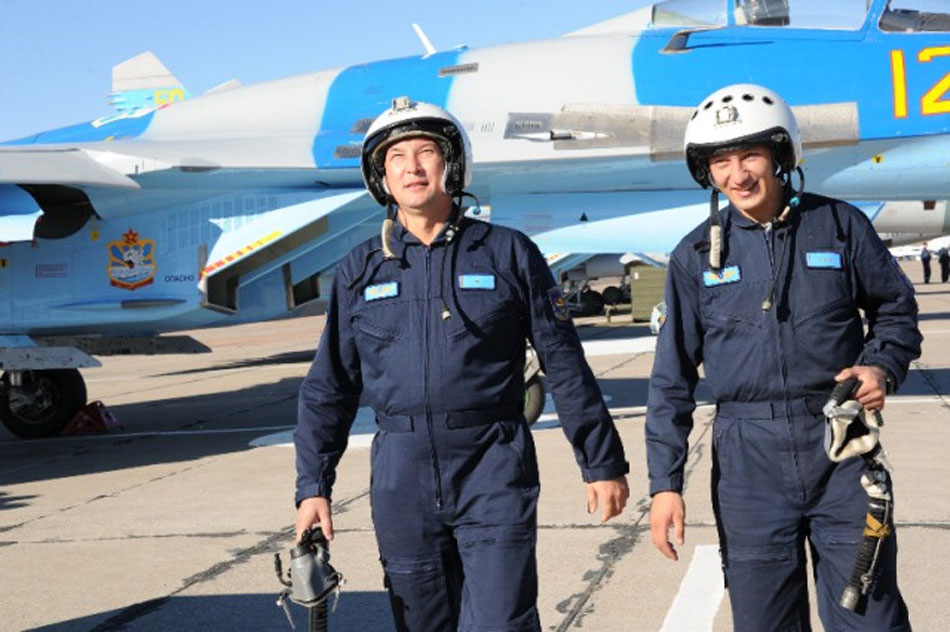